移动广告市场颠覆者
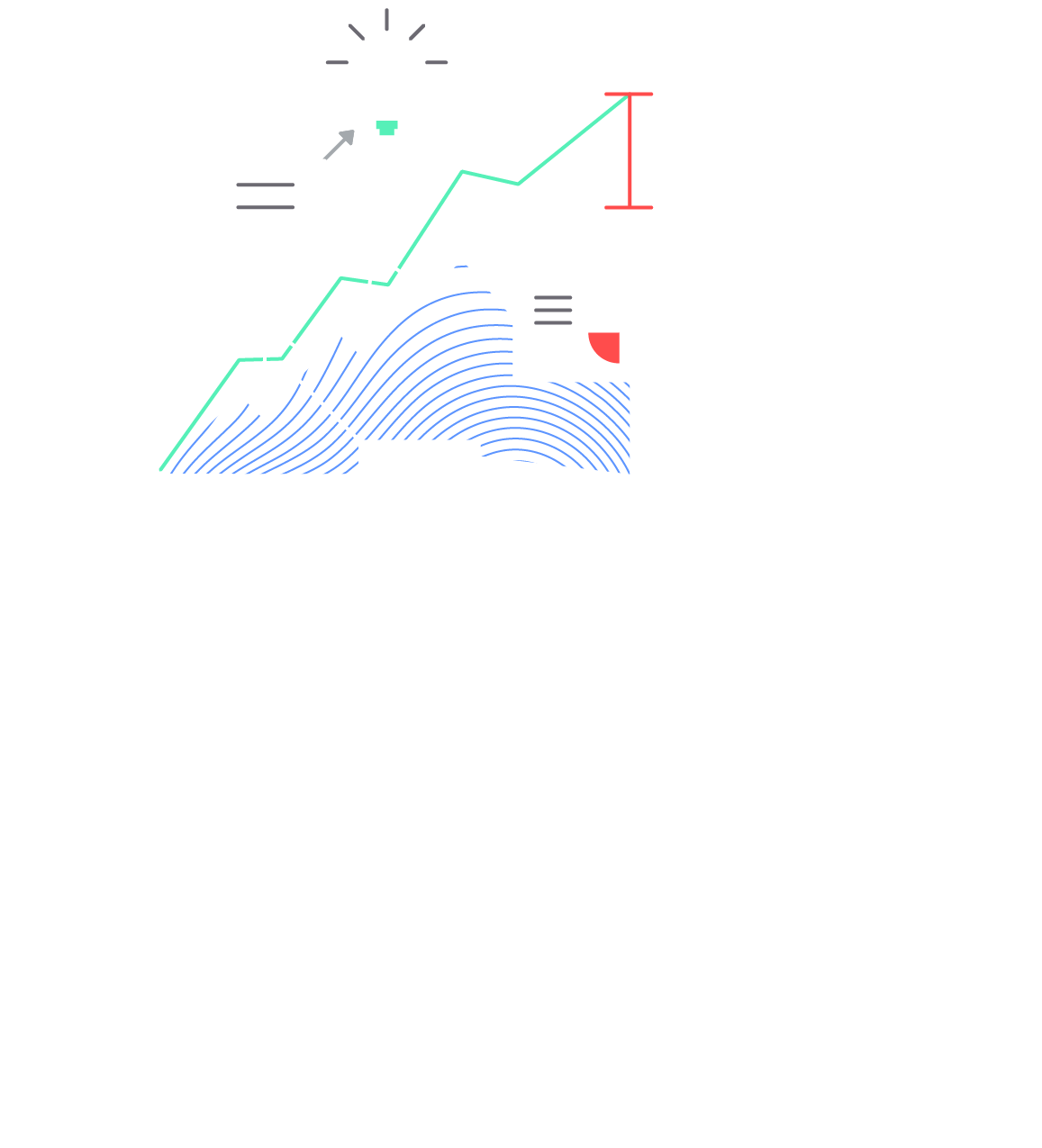 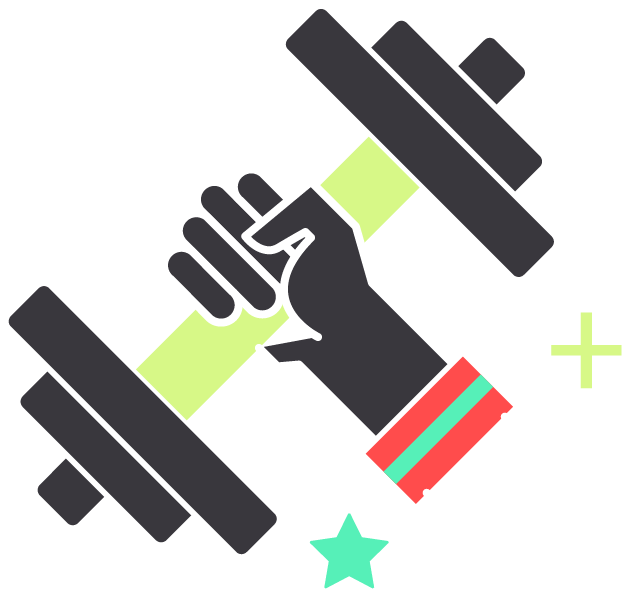 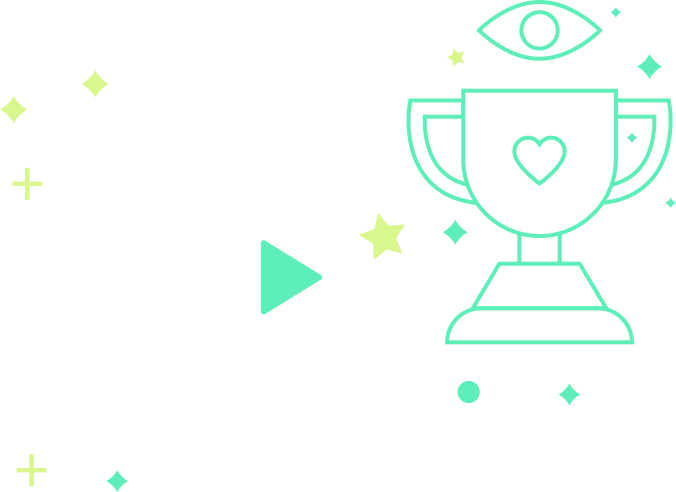 积分墙
视频广告
新动态
有竞争力的变现方式，获取
高质量、大规模用户
新产品提升广告投放
和变现营收效率
市场调研业务
改善行业聚合方式
[Speaker Notes: Product/Feature Enhancements
   OW [need more slides?]
	- OW personalization
	- Auto-playing inline video
	- New gallery page & customized instruction page 
	- Customizable OW
   Rewarded Video [need more slides]
	- Playable to Native App Store 
Market Research [need slide - Tap Research was DH's 2nd top advertiser in Dec]
Mediation Product [if time allows – need slide]





Notes:Selling digital ads can be tough when networks are up against the scale of Google and Facebook, but a barrage of reports about fake news, faulty metrics and bad content on those sites have pushed advertisers to consider scaled digital alternatives from premium publishers that can combine ad inventory.
More DR and lower funnel met]
广泛触达全球用户
1.8亿+
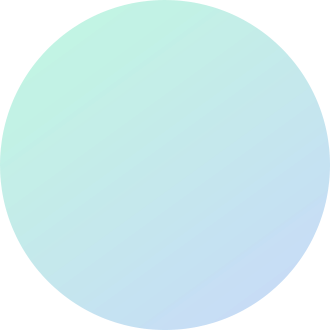 北美月活跃用户
#1
7.8亿+
下载应用排行榜
全球月活跃用户
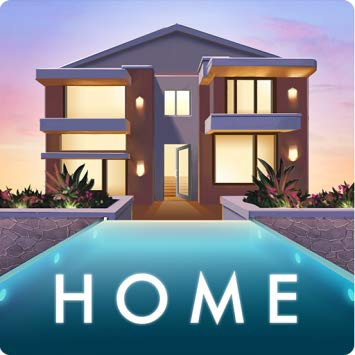 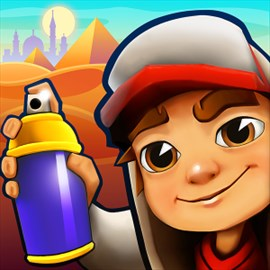 Design Home
Subway Surfers
80%
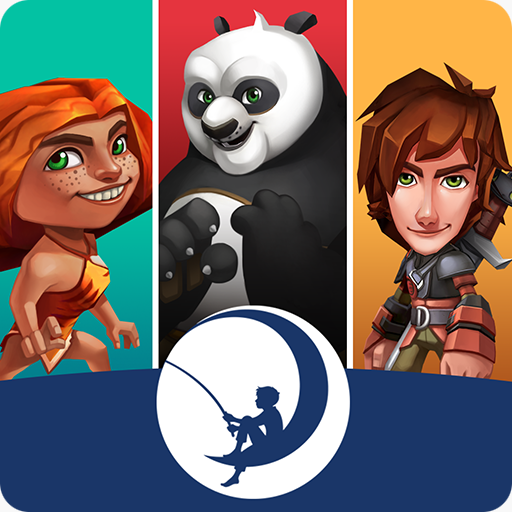 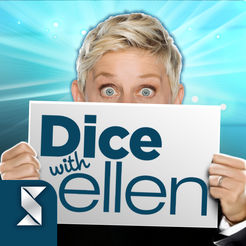 Universe of Legends
IOS和安卓双平台
的顶尖游戏
Dice With Ellen
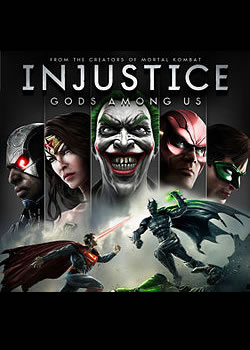 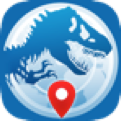 WB: Injustice
Jurassic World Alive
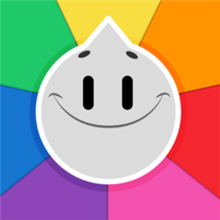 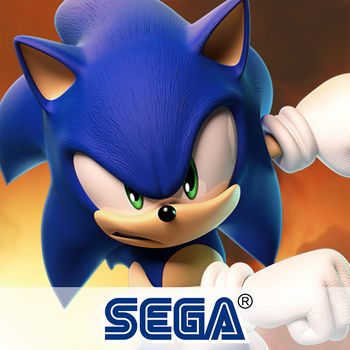 Trivia Crack
Sega: Sonic Force
[Speaker Notes: direct and programmatic 
reach numbers - collecting data - 45MM downloads]
Tapjoy的发展历程
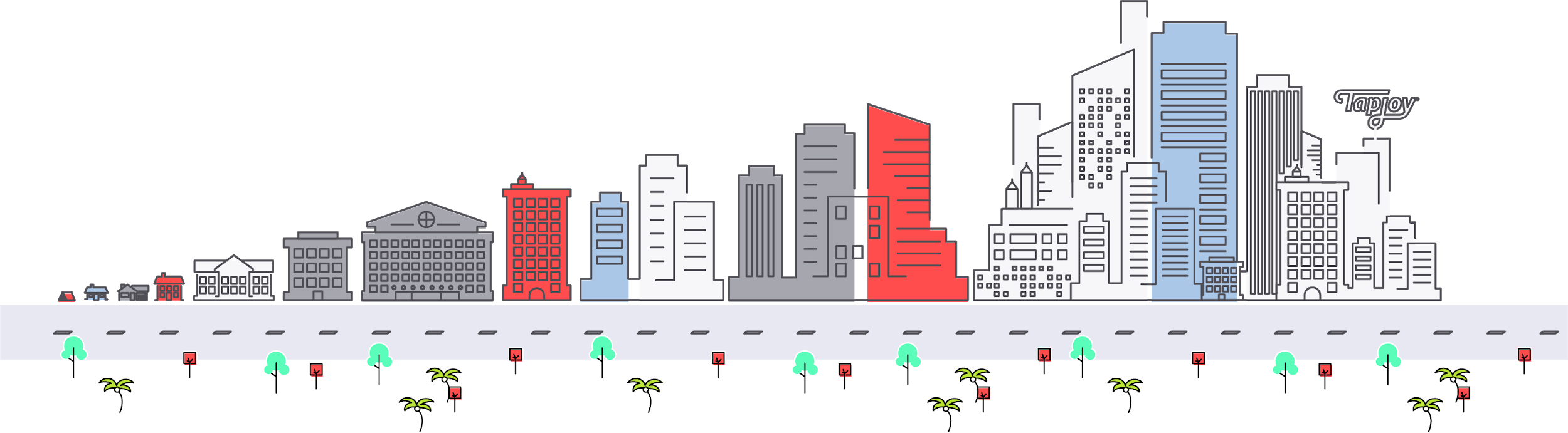 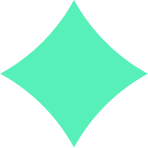 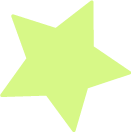 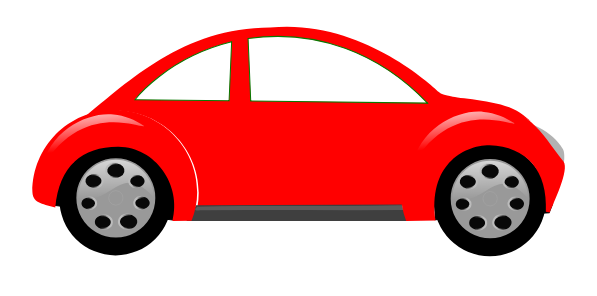 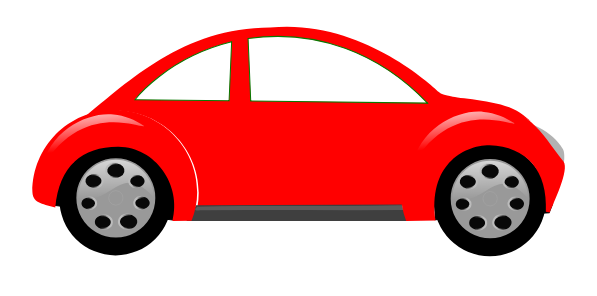 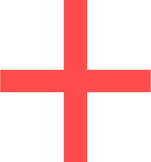 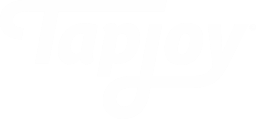 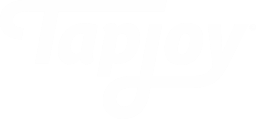 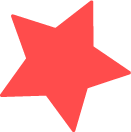 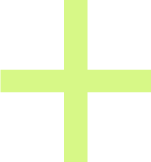 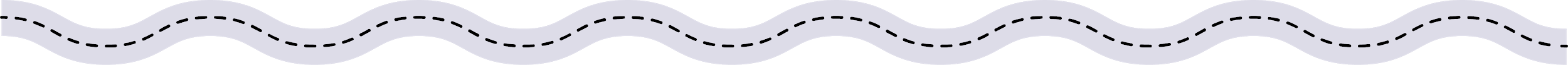 2013
推出激励视频
2017
推出试玩等多种
类型视频广告
2019
Jeff Drobick 
担任首席执行官
2014
收购 
5ROCKS
2007
发明积分墙
2018
收购 Tapdaq
2016
推出 Tapjoy Private Exchange
第三方合作伙伴对我们的评价
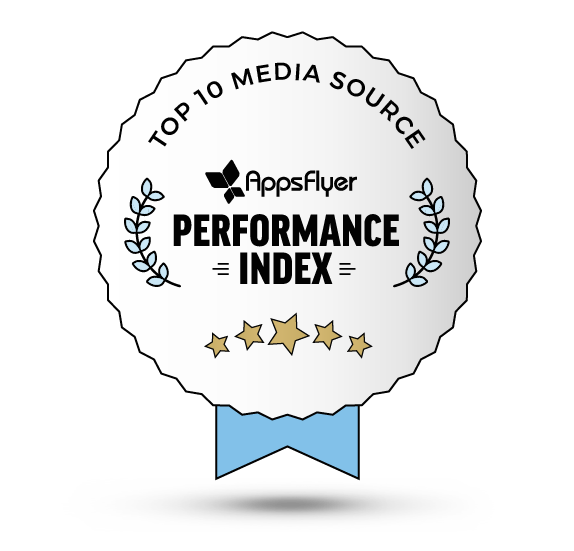 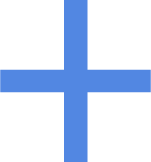 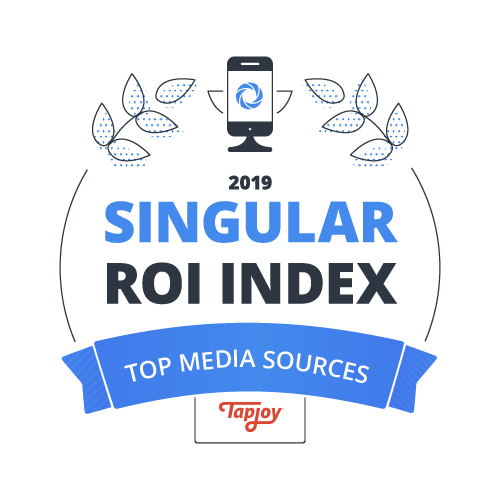 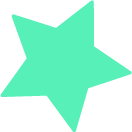 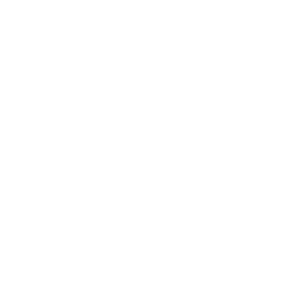 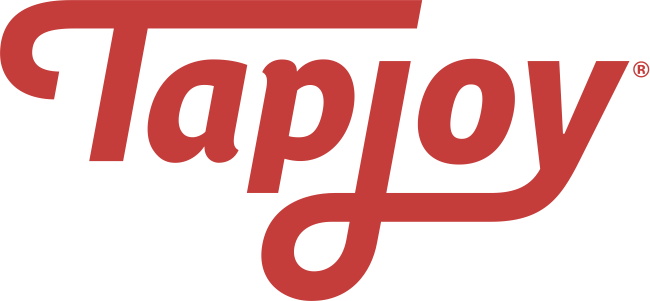 2019 TAPJOY GDC DECK
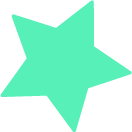 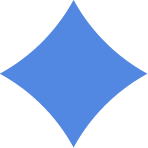 Singular 第八名
Appsflyer 前十名